Confronting Adult Abuse in Missouri
Make a Difference.  Make the Call.
Who is a Victim?
    Missourians who are unable to protect their own interests or perform or obtain services to meet their needs and are….
60 years and older
OR
18-59 years with a mental or physical disability
What is Adult Abuse?
Types of Abuse
Physical Abuse, including Sexual Abuse
Emotional Abuse
Caregiver Neglect or Abandonment
Financial Exploitation
Self-Neglect
What is Adult Abuse?
Abuse can occur anywhere, such as:
Adult’s Home or Apartment
Relative’s Home
Long-Term Care Facility
Where Can Adult Abuse Occur?
Physical Abuse

Hidden Injuries.
 Sudden change in behavior.
 Bruising
Caregiver’s behavior
What are the Warning Signs?
Sexual Abuse


Bruising on breasts or genital area
Sudden interest in sexual issues
Questions regarding pregnancy
What are the Warning Signs?
Caregiver Neglect
Dehydration /  Malnutrition
 Poor personal hygiene
 Untreated health problems
 Health & safety hazards in living environment
What are the Warning Signs?
Self-Neglect
Not keeping medical appointments 
Inability to manage personal finances
Poor hygiene
Changes in intellectual functions 
Inadequate housing or homeless
Hazardous living conditions
What are the Warning Signs?
Financial Exploitation
Inability to explain finances.
 Disparity between assets & lifestyle.
 Caregiver behavior.
 Sudden change in banking practices
 Misuse of a Power of Attorney
What are the Warning Signs?
Adult Children
 Other relatives (grandchildren, nephews, etc.)
Spouses/partners
Friends/neighbors
DPOA/Guardians
Paid Caregivers (home health aides, in home service workers, Hospice workers, adult day care staff)
Common Perpetrators
History of Drugs/Alcohol abuse
History of Mental Illness
Unemployment
Socially isolated
Criminal History
Shared living situation
Dependent on elder
Feelings of resentment/overwhelmed
“Advanced inheritance”
Common Traits of a Perpetrator
St. Charles Man Beats 79-Year-Old Mom, Breaks Bones, gets 8 years in Prison  - Fox 2 Now  Dec 17 2013
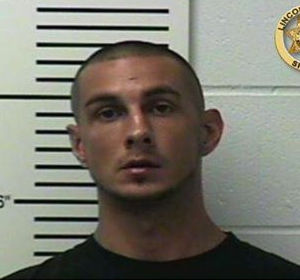 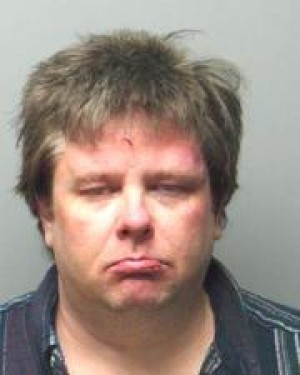 87-year-old Hawk Point woman beaten by grandson, police say – St. Louis Post-Dispatch January 28, 2014
Adult Abuse
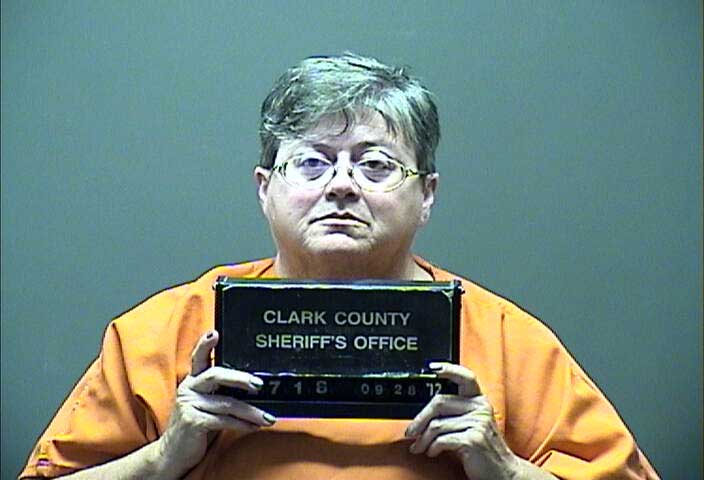 Real stories
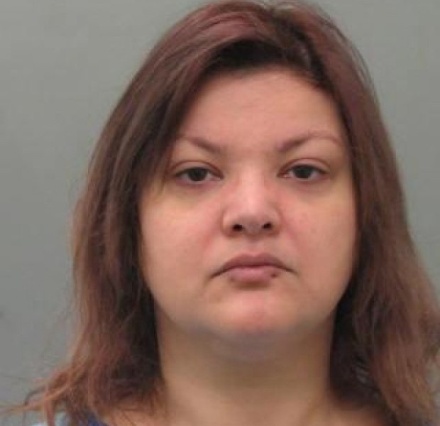 Rural Kahoka woman found guilty of elder abuse in case involving her mother Quincy Herald-Whig Sept 28 2012
St. Louis County police seek stiffer charges in deadly elder abuse case – St. Louis Post-Dispatch Dec. 5 2012
Societal Barriers
Similarity between symptoms of chronic disease or accidental injury & signs of abuse
Ageism
Family business
What are the Barriers to Detecting Abuse?
Personal Barriers
Previous involvement of others has worsened the abusive situation
Lack of self confidence
Lifetime of abuse
Shame or fear
Abuser control
What are the Barriers to Detecting Abuse?
Personal Barriers
Victim unwilling to press charges against a loved one
 Loss of caregiver equates to loss of independence
 Victim’s credibility
 Inability to communicate
What are the Barriers to Detecting Abuse?
What can we do together to Confront Adult Abuse in Missouri?
Missouri Department of Health and Senior Services
 1-800-392-0210
Make a Difference. Make the Call.
7a.m. -12 Midnight, 365 Days a year.
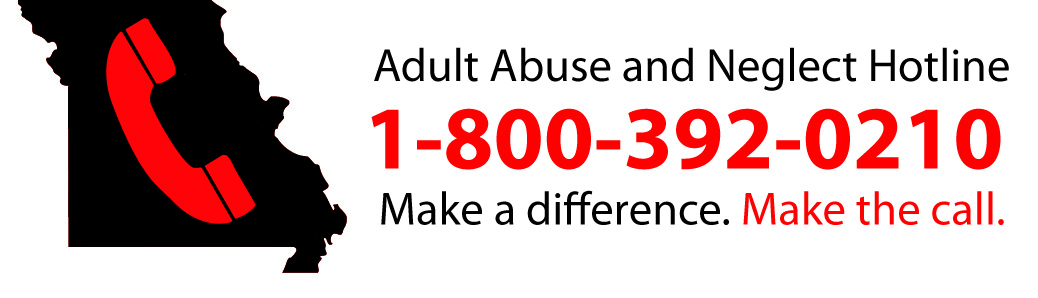 Adult Abuse and Neglect Hotline
What Information Do I Need to Make a Report?
The alleged victim's name, address, telephone number, sex, date of birth or Medicaid number if known and general condition; 
The alleged abuser's name, address, sex, age, relationship to victim and condition; 
The circumstances which led the reporter to believe that the adult is being abused, neglected or financially exploited, with as many specific details as possible;
Make a Difference. Make the Call.
What Information Do I Need to Make a Report?
Whether the alleged victim is in immediate danger, the best time to contact the alleged victim, if he or she knows of the report, and if there is any danger to the worker going out to investigate; 
The name, daytime telephone number, and relationship of the reporter to the alleged victim; 
The names of others with information about the situation; 
If the reporter is not a mandated reporter, whether he or she is willing to be contacted again; and 
Any other relevant information.
Make a Difference. Make the Call.
Request materials from the Department of Health and Senior Services to spread awareness in your community.
What can we do together to Confront Adult Abuse in Missouri?
What is Adult Abuse?
What are the Warning Signs?
What are the Barriers to Detecting Abuse?
What can we do together to Confront Adult Abuse in Missouri?
Confronting Adult Abuse in Missouri
Provide respite to relieve a caregiver
Visit an elderly or disabled friend
What can we do together to Confront Adult Abuse in Missouri?
Cindy Jobe, Chief of Central Registry Unit
Jessica Bax, Constituent and Emergency Services Coordinator
Division of Senior and Disability Services
Cindy.Jobe@health.mo.gov
(573) 522-1081
Division of Senior and Disability Services
Jessica.Bax@health.mo.gov
(573) 751-2413
Contact us